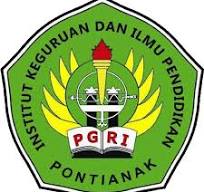 Pendampingan Pengembangan Program
Pengembangan Penyelenggaraan Pembelajaran  Digital (P3D)
2024
Pendidikan Bahasa dan  Sastra Indonesia
STKIP Singkawang-IKIP PGRI Pontianak
2024
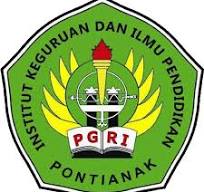 ADAPUN CAPAIAN PEMBELAJARAN PADA MATERI INI ADALAH SETELAH MENONTON VIDEO INI DIHARAPKAN MAHASISWA MAMPU MENJELASKAN 5 DIANTARA MAZHAB SASTRA DUNIA SERTA MEMBUAT TEKS DRAMA BERDASARKAN 5 ALIRAN TERSEBUT
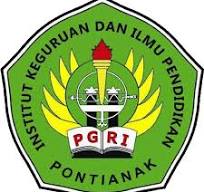 CAPAIAN PEMBELAJARAN
Aliran Sastra tersebut adalah prinsip yang di anut Sastrawan dalam menciptakan sebuah karya sastra
Apa Sih Aliran Sastra tersebut?
SIMBOLISME
REALISME
EKSPRESIONISME
ROMANTIK
ABSURVISME
Lima  Aliran sastra
Aliran Romantik
Aliran romantik ini menekankan kepada  ungkapan perasaan sebagai dasar  perwujudan  pemikiran pengarang  sehingga pembaca tersentuh  emosinya setelah pembaca ungkapan perasaannya.
Dalam aliran romantik, seorang sastrawan menggunakan perasaan mereka yang disampaikan secara tersirat dengan menggunakan gaya diksi dibuat secara indah maupun dramatik
Contoh  Novel Siti Nurbaya
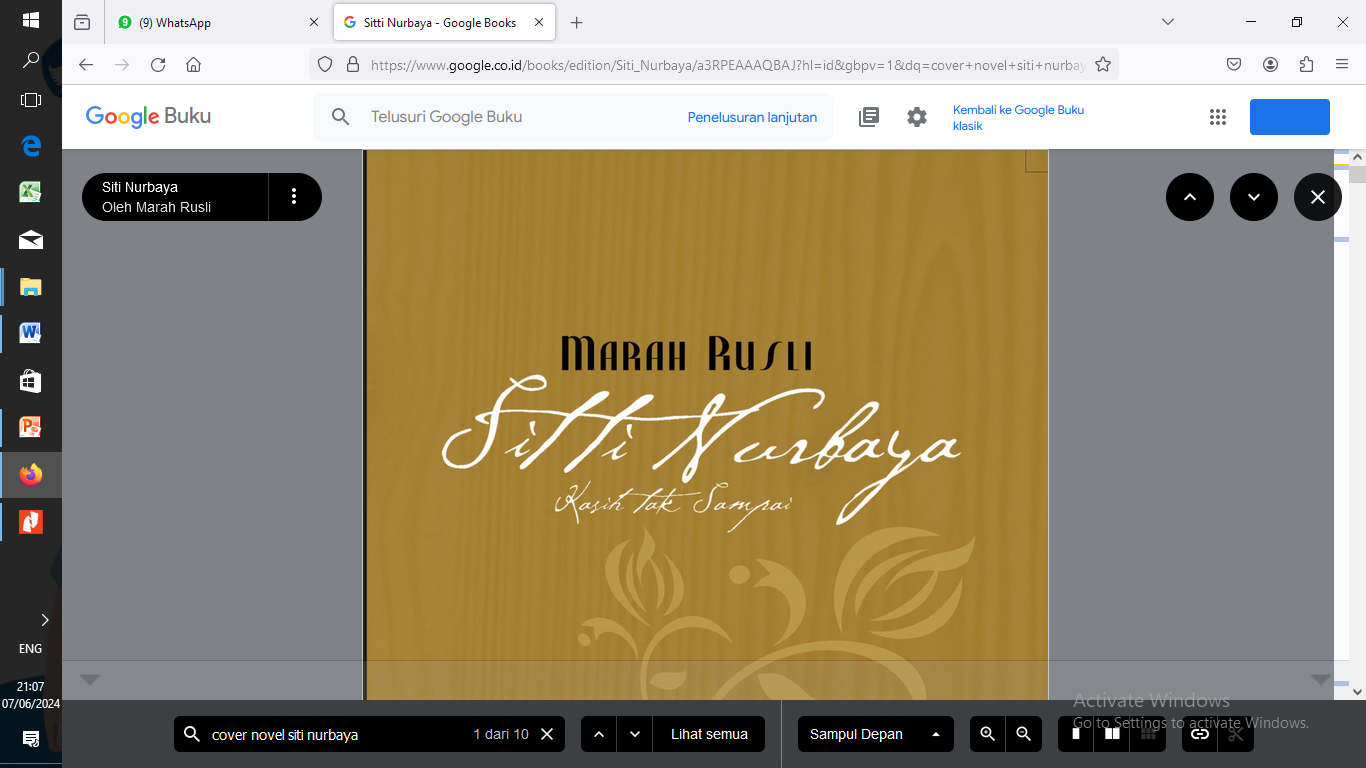 Aliran Realisme
Realisme adalah aliran seni dan sastra yang menggambarkan kehidupan sehari-hari dengan cara yang paling otentik dan jujur. Ini adalah bentuk ekspresi yang berusaha untuk mereproduksi dunia nyata seakurat mungkin, tanpa banyak penyuntingan atau penambahannya.  Realisme mendorong seniman dan  penulis  untuk merenungkan dunia sekitar mereka dengan penuh perhatian, mencoba menangkap detail kehidupan sehari-hari, dan memahaminya dengan sebaik-baiknya
Contoh
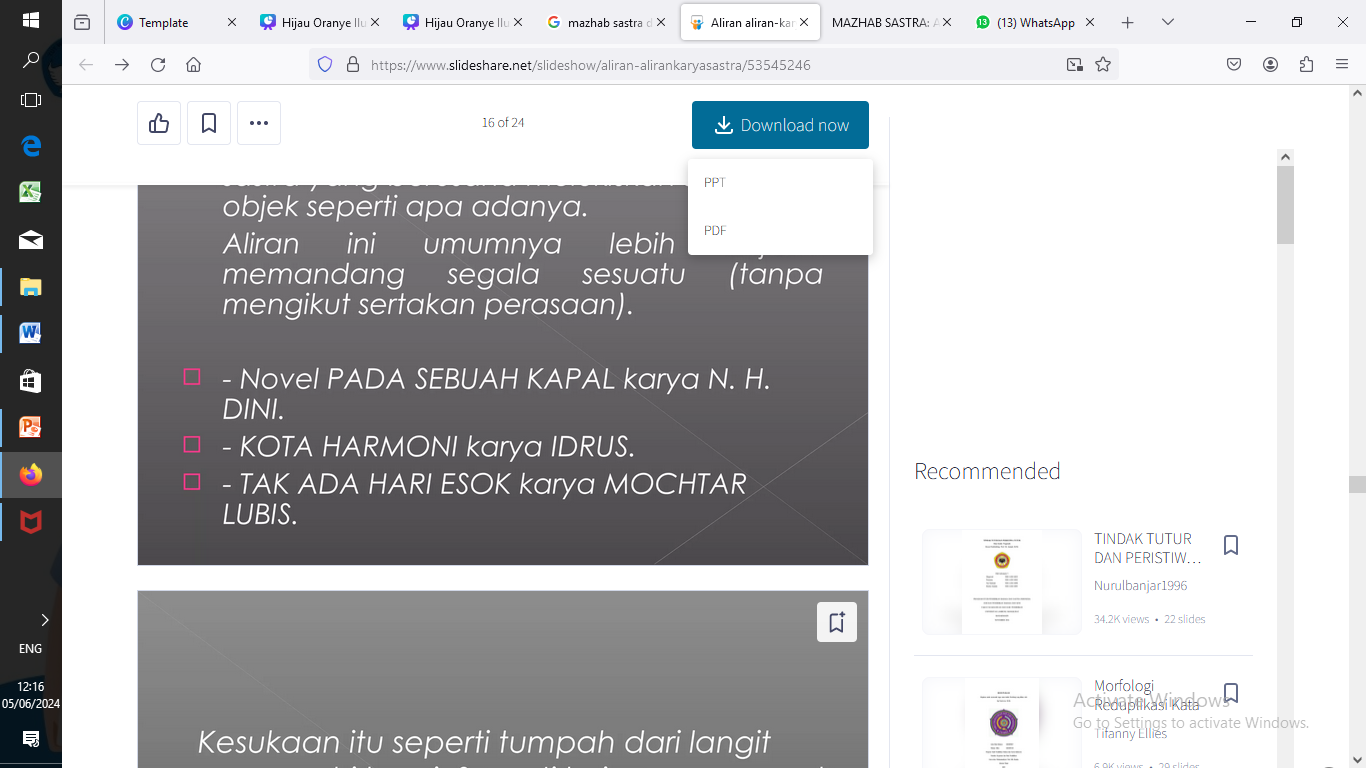 Aliran Simbolisme
Simbolisme adalah aliran kesusastraan yang penyajian tokoh-tokohnya  bukan manusia melainkan binatang  atau benda-benda lainnya soerti tumbuhan,  yang di syimbolkan sebagai perilaku manusia.
Contoh
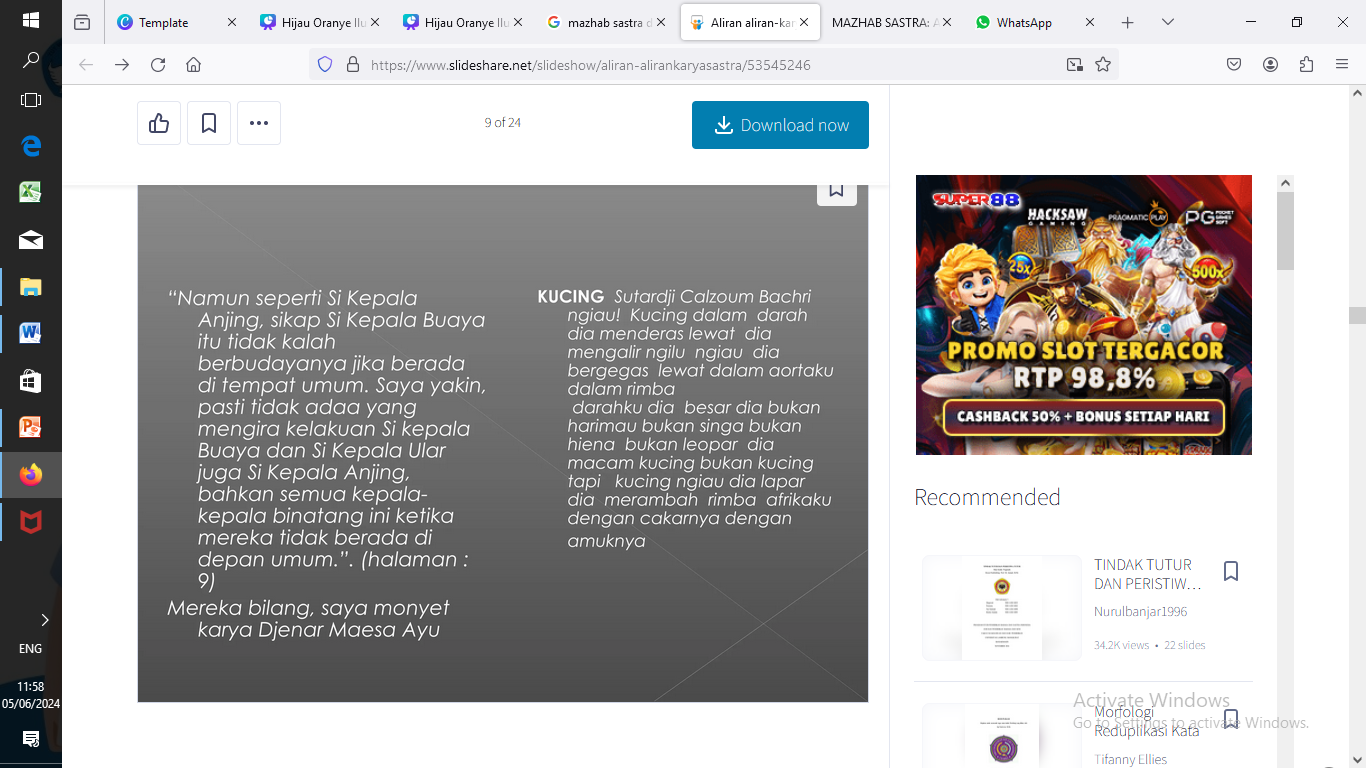 Aliran Ekspresionisme
Aliran ekspresionisme adalah aliran dalam karya seni, yang mementingkan curahan batin atau curahan jiwa dan tidak mementingkan peristiwa-peristiwa atau kejadiankejadian yang nyata. Ekspresi batin yang keras dan meledak-ledak. biasa dianggap sebagai pernyataan atau sikap pengarang
Dalam aliran seni ekspresionisme diartikan sebagai aliran seni yang melukiskan perasaan dan pengindraan batin yang timbul dari pengalaman di luar yang diterima, tidak saja oleh pancaindra melainkan juga oleh jiwa seseorang.
Dalam kesusastraan aliran ini lebih dikenal sebagai aliran yang mendasarkan pada ajaran-ajaran filsafat eksistensialisme. Antara lain, bahwa hakikat manusia berbeda dengan alam. Manusia terus melakukan pembaharuan terhadap dirinya
Contoh
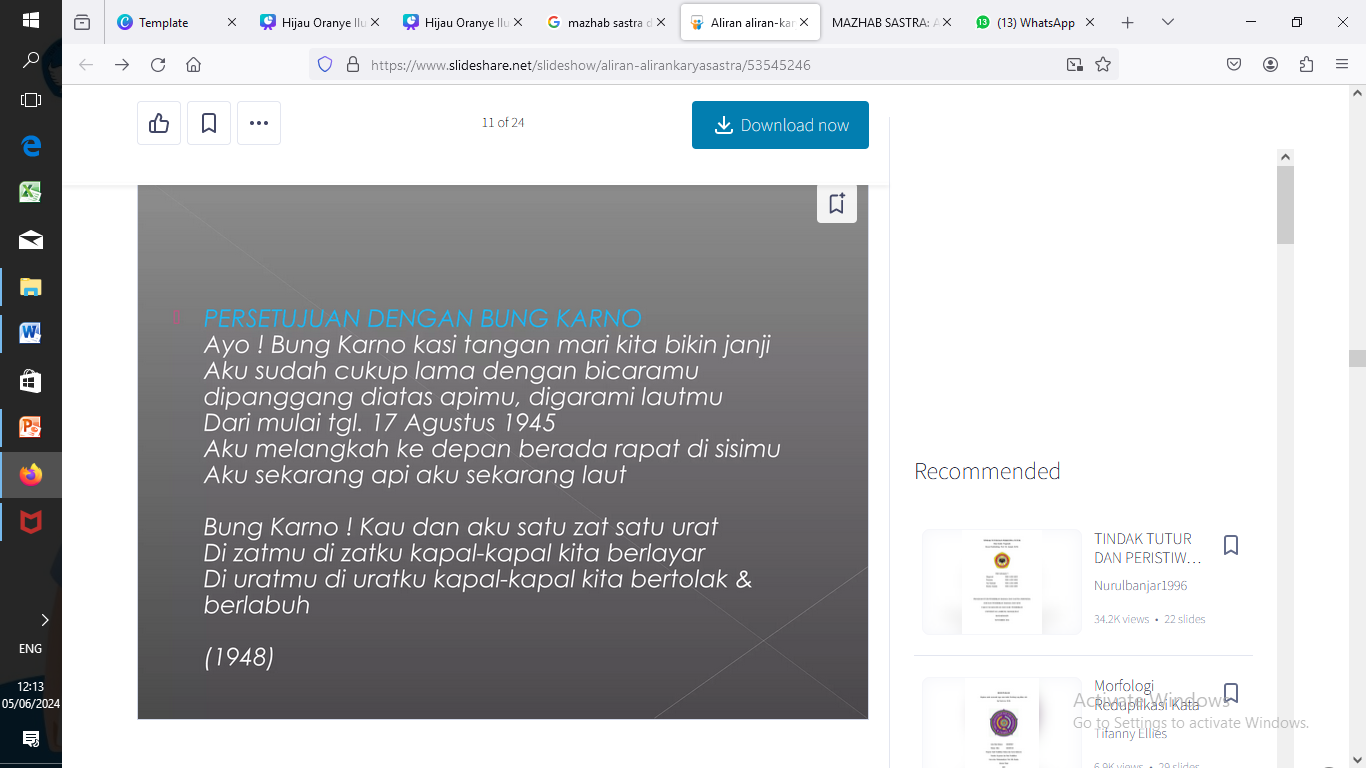 Aliran Absurdisme
sastra absurd ialah karya sastra yang berlandaskan anggapan bahwa pada dasarnya kondisi manusia itu absurd, dan bahwa kondisi ini secara tepat hanya dapat dilukiskan dalam karya yang juga absurd. Konsep absurd dalam sastra dan teater dapat dijelskan dengan membandingkannya dengan sastra/teater konvensional. 

Yang disebut karya sastra absurd lalah karya sastra (drama atau cerkan)
yang berlandaskan anggapan bahwa pada dasarnya kondisi manusia itu absurd, dan bahwa kondisi ini secara tepat hanya dapat
dllukiskan dalam karya yang juga absurd
Contoh
Drama 
Arifin C. Noer : Kapai-kapai, Mega-mega, Dalam Bayangan Tuhan atawa Interogasi
Putu Wijaya : Anu, Dag Dig Dug, Aduh, Zat
N. Riantarno : Bom Waktu, Opera Kecoak dan naskah saduran Perempuan-perempuan Parlemen.
Prosa 
Budi Darma      : Kumpulan cerpen Orang-orang Bloomington
Nirwan Dewanto: Cerpen Dadu
Putu Wijaya      :  Novel Telegram, Stasiun, Lho, Keok, Sobat, Gres
Puisi 
Sutarji Calzoum Bachri     : O;  Amuk;  Kapak 
Yudhistira Ardi Noegraha : Omong Kosong, Sajak Sikat Gigi
Sajak-sajak Ibrahim Sattah dan Sides Sudiarto Ds.
Tugas Proyek
Petunjuk:
Buat kelompok yang terdiri dari 5 orang .
Masing-masing kelompok membuat naskah drama berdasarkan aliran yang sudah di jelaskan namun tema dalam cerita tersebut dikaitkan dengan kebudayaan kota Singkawang yaitu TIDAYU (tionghoa, dayak dan melayu)
Kelompok 1  membuat  naskah  darama romantik dengan tema melayu, kelompok 2 membuat naskah Aliran Realisme dengan tema dayak, kelompok 3 membuat naskah aliran  simbolisme dengan tema tionghoa, kelompok 4 membuat naskah aliran Ekspresionisme denagn tema melayu , kelompok 5 membuat naskah drama aliran absurdisme denagn tema tionghoa.
Proyek di kumpulkan 10 hari ke depan, sistem akan ditutup otomatis apabila melewati waktu yang di tentukan.
Terima kasih